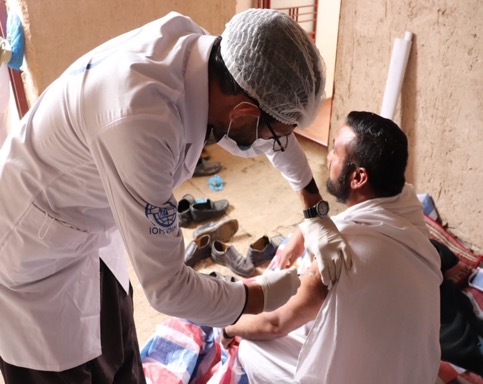 IOM COVID-19 vaccination in Afghanistan- reflections
Alice Wimmer, IOM 
Senior Migration Health Officer

with special thanks to the Afghanistan IOM Migration Health Unit
Migration Health key figures (2021)
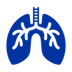 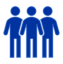 Over 600,000 Afghans screened for TB
Over 255,000 people assisted with essential health services
19 mobile health teams ,  50 Rapid Response teams and  4 COVID-19 hospitals
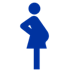 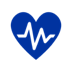 Almost 31,000 women & girls provided  with reproductive health services
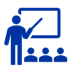 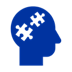 Over 1,200,000 Afghans reached with health education
Nearly 35,000 psychosocial consultations
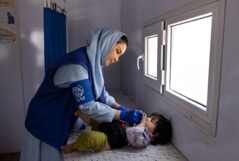 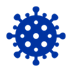 Over 1,600,000 screened for COVID-19
[Speaker Notes: Services
Outpatient Consultation 
Dispensing emergency medicines
Reproductive, Maternal and Child Health & Family Planning and Nutrition Programme
Trauma Care and Referral of emergency and complex cases to higher level facilities (through IOM ambulances)
Health promotion
Psychosocial Counselling
Referral 
Location
Implemented in 93 Villages in 4 border province – Herat, Nimroz, Kandahar and Nangarhar in coordination with Ministry of Public Health, Health Cluster Partners, WHO, UNICEF, UNDP and UNFPA
Staffing
7 MHTs - 60 staff – Medical Doctor, Nurse, Midwife, MHPSS counsellor, Health Educator, IM Clerk, Pharmacy Assistant, Ambulance driver
Target beneficiaries 
Returnees, refugees and other migrant population
People living in IDP settlements
People living in hard-to-reach, underserved host communities]
Migration Health Unit Operational Map
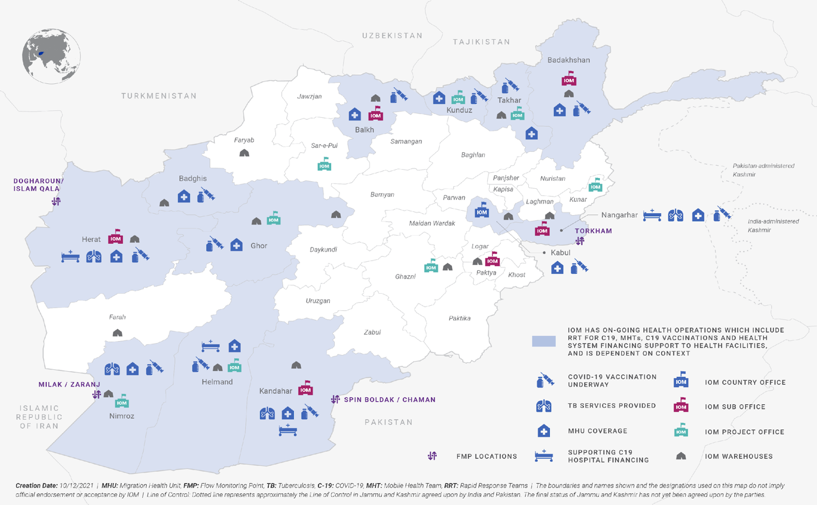 In coordination with MOPH, IOM implementing COVID-19 vaccination activities since October 2021 in 12 Provinces
Activities:
Administration of the COVID -19 vaccine 
via 42 vaccinators linked to 19 mobile health teams 
via implementing partners running COVID-19 hospitals linked to outreach vaccinators
mainly J&J, AZ and Sinopharm vaccines
RCCE
Populations of concern:
Returnee Afghans
Internally Displaced Persons (IDPs) 
Person residing in hard-to-reach communities
Underserved host communities.
Main Achievement (October 2021 to 20 April 2022)
278,930  people vaccinated
MHTs   76,426
IPs      202,504
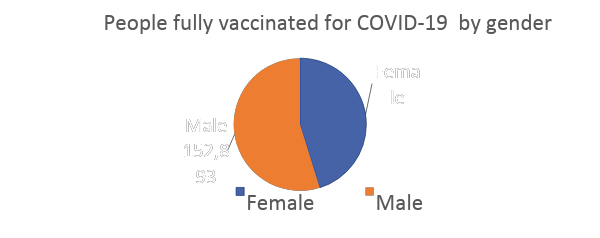 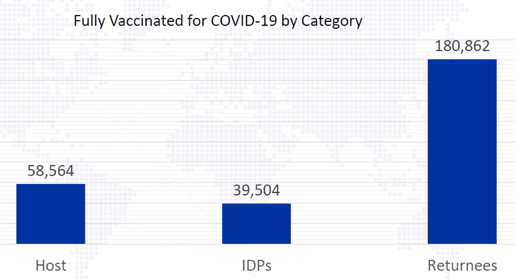 Fully vaccinated person are considered to have received single dose of J&J, or two doses of  AstraZeneca & Sinopharm
[Speaker Notes: 278,930  people
MHTs 76,426   (33,844 Female & 42,582 Male)
IPs      202,504 (92,193 Female & 110, 311 Male)

The 278,930 people vaccinated were reached through IOM MHTs (76,426  representing by category 35,057 host, 22,079 IDPs and 19,290 returnees and through IPs 202,504  representing by category 23,507 host, 17,425 IDPs and 161,572 returnees)]
Main Achievement (October 2021 to 20 April 2022) cont.
RCCE reached 2,236,675 vulnerable people
Prisoners received vaccine doses
Female 458,046
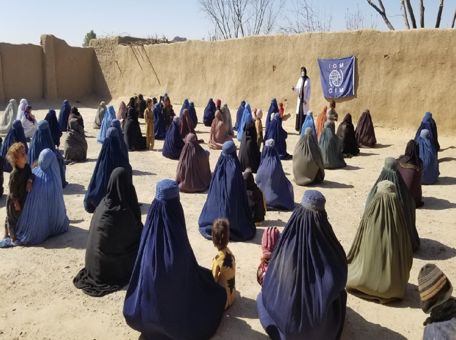 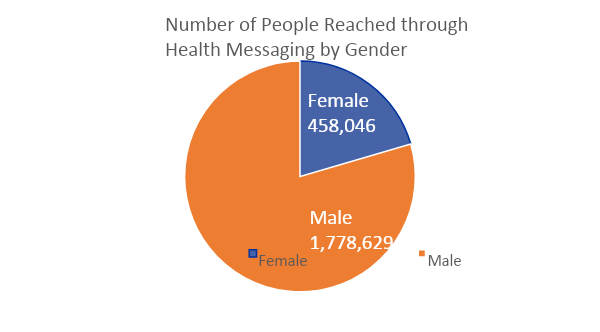 What worked well, as we know it
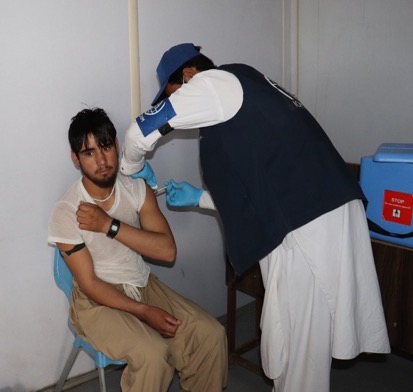 MHT to reach last mile/ remote locations

Local IPs, facilitated the activities   in location where IOM MHTs had limited/no access (Helmand province)

Female vaccinators and male vaccinators

RCCE messages were integrated in the normal health education session
The ‘déjà-vue’ challenges
Shortage of vaccines availability in the country
Short shelf life of supplied vaccines (3 -4 months) and weak supply chain management
Hesitance: wrong information/misconception towards the COVID-19 vaccine at community levels (around fertility, growth of fetus, newborn or child, death of adult…)
Security incidents 
Sporadic difficulties of female staff to access their workplaces
Other challenges & food for thought
Geographical and seasonal situations (snow/flooding) contributed to reduce access to populations and/or health centers (NB : shelf life!)
High mobility of the targeted beneficiaries 🡪 IOM staff/ IPs were not always able to track people for 2nd dose 

Forecasting/ planning taking other factors into account, enabling also rapid reaction to supply/ demand fluctuations linked to:
weather,
seasonal (labour) migration
insecurities
🡪 IOM ‘MoRIA’ approach, expansion to additional hard-to-reach areas and major mobility corridors
Mobility centered Routine Immunization Approach (MoRIA) Framework to increase route  immunization coverage and essential health care services 
among migrants and mobile populations
Objective: to reach more children/ adults in underserved communities, remote locations, along mobility corridors and thus increase global immunization coverage
This brings together IOM’s comparative advantage in the field of Health and DTM
Aims to complement traditional vaccination programming methods with Population Mobility Mapping (PMM) 
PMM is used to characterize mobility patterns, population distribution, spaces of vulnerability (SoV), health facilities and mobility corridors which are overlayed with vaccination coverage data 
🡪 priority areas for intensified and adapted vaccination activities, particularly in difficult-to-reach areas.
Targeted population:	
Migrant population within the corridors
Returnees, refugees and displaced populations
Nomads (seasonal and others)
Long distance travelers